Strategies to Support 
Job Coaches and CBDS Staff 
in the Pursuit of Competitive Integrated Employment
Jeff Gentry and Suzanne Henderson
Session Overview
Introductions
Audience Poll
Reflect on the Need to Develop the Workforce for Workforce Development
Explore:
Tools for Training and Supporting Coaches
Ideas for Strengthening the Impact of Staff Training
Understand Concepts for Cultivating Competent Teams
[Speaker Notes: Poll: What is your primary role (you can choose more than 1)? Program Director, Manager or Supervisor, Job Coach/Employment Staff, Direct Care Staff, Families, Self-Advocate]
“The HOW is
as important
as the WHAT.”
-Andrew DeFranza
CEO, Harborlight Homes
[Speaker Notes: I always thought that goals were the sole driver of outcomes
What I’ve learned is that even passionate people need to be equipped to do this work
Today, I am going to try to talk about a few of the ways I have tried to develop workforce developers. And Suzy is going to make suggestions about how I could have done it more intelligently]
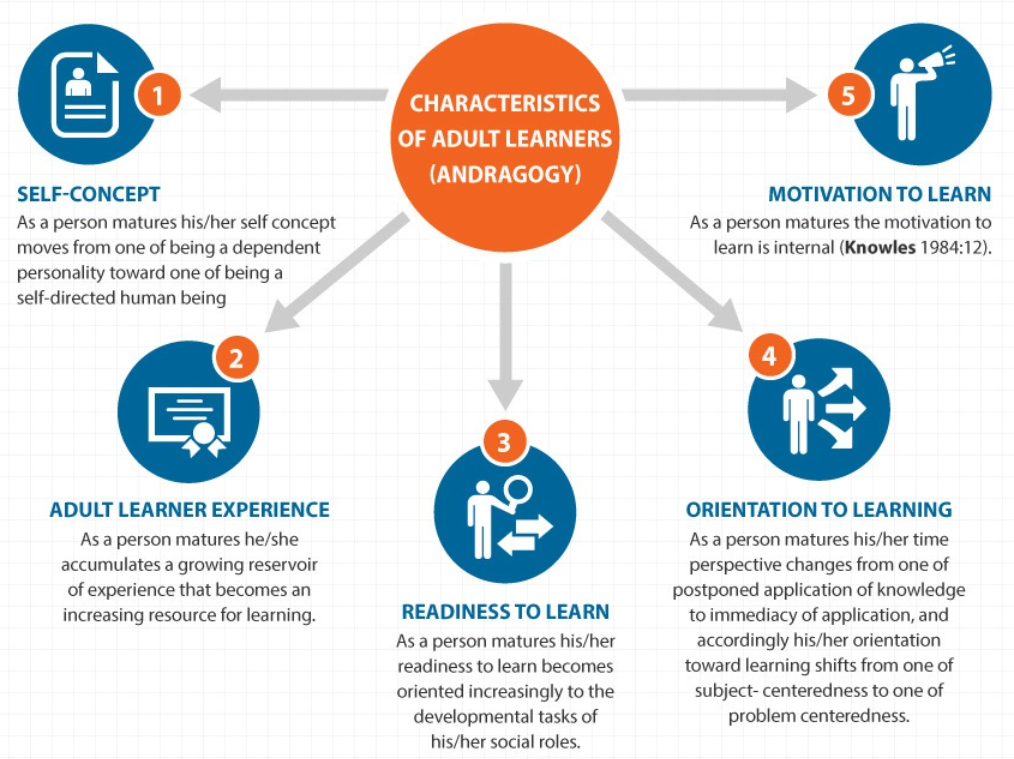 Adult Learning: We’re Doing It Wrong
Knowles’ 5 Assumptions of Adult Learners
Knowles, M. (1984). The Adult Learner: A Neglected Species (3rd Ed). Houston, TX: Gulf Publishing.
 The Adult Learning Theory - Andragogy - of Malcolm Knowles - eLearning Industry
Stages of Competitive Integrated Employment Services
Career Exploration
Skills Development
Job Development + Placement
Initial Employment Supports
Ongoing Supports
“Simplify, simplify, simplify”
[Speaker Notes: Slow learning.
It’s]
Making the Stages Actionable: A Guidebook (sample)
[Speaker Notes: Footnotes to certification indicators.]
Learning Considerations: Guidebook
Learning aid for just in time learning
Provides “why” for learning, links to staff experience, solves problems
Feature one section at a time (brief staff meeting review, weekly email, etc. -- retrieval to reinforce learning)
Turn & Talk:
How do you see yourself using the guidebook with your team?
Tracking Our Investments in People’s Careers: ES-Coach (i.e., a clever way)
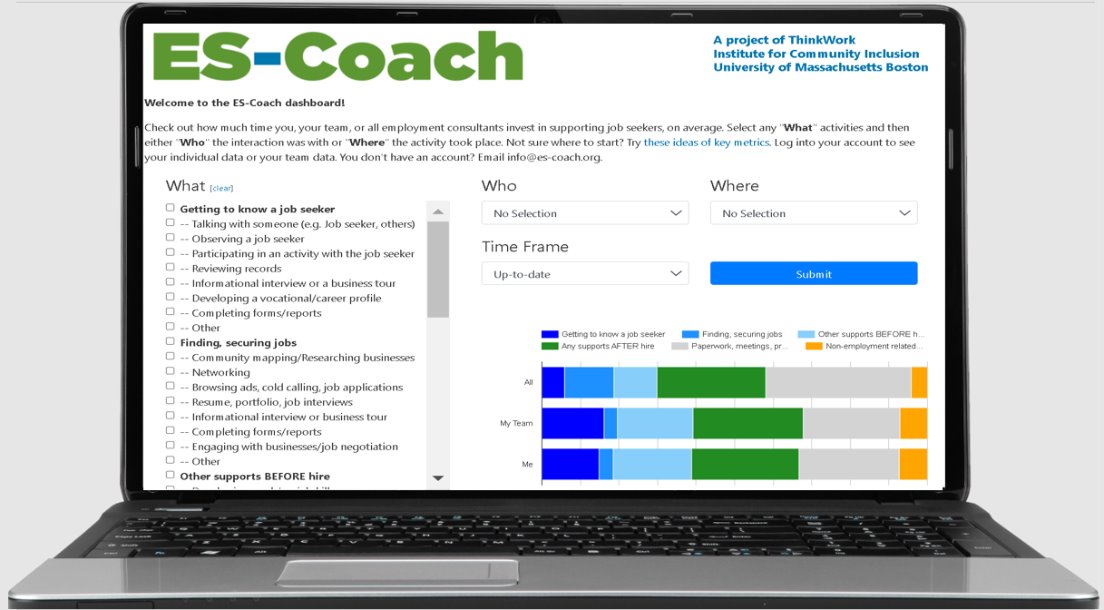 Tracking Our Investments in People’s Careers (cont.)
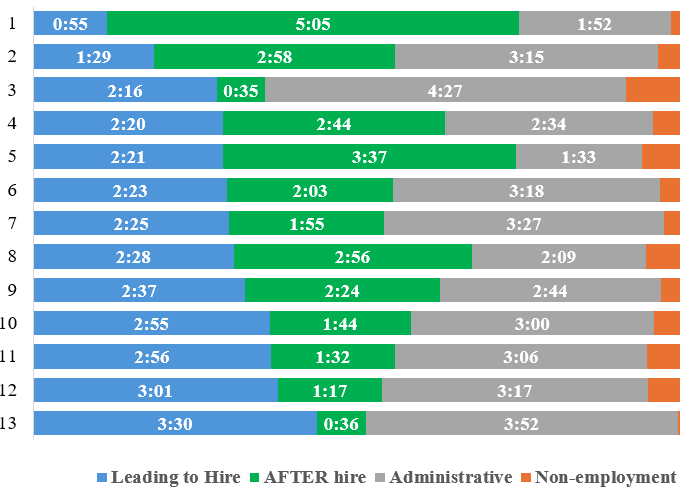 Try ES-Coach for Free!
Thanks to the Kessler Foundation, your organization can access ES-Coach at no cost until June 2025.
ES-Coach equips your team with:
Visualizing your service delivery
Daily microlearning
Coaching Support
Questions? Email info@es-coach.org.
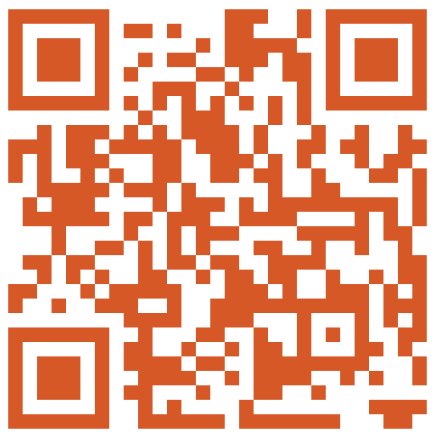 Tracking Our Investments in People’s Careers:
Weekly Service Delivery Report Scoreboard
(Jeff’s inelegant but effective method)
[Speaker Notes: Edit. Show the plus or minus.
You need to measure effort, not just measure]
The WHAT Still Matters!
Staying on Goal
Establishing & Reinforcing Scoreboards
Setting challenging but achievable placement goals for clients
Reinforcing goals without being too discouraging
“Jeff is pushy, but not too pushy.”
- Liam
Kirkpatrick Model for Training Evaluation
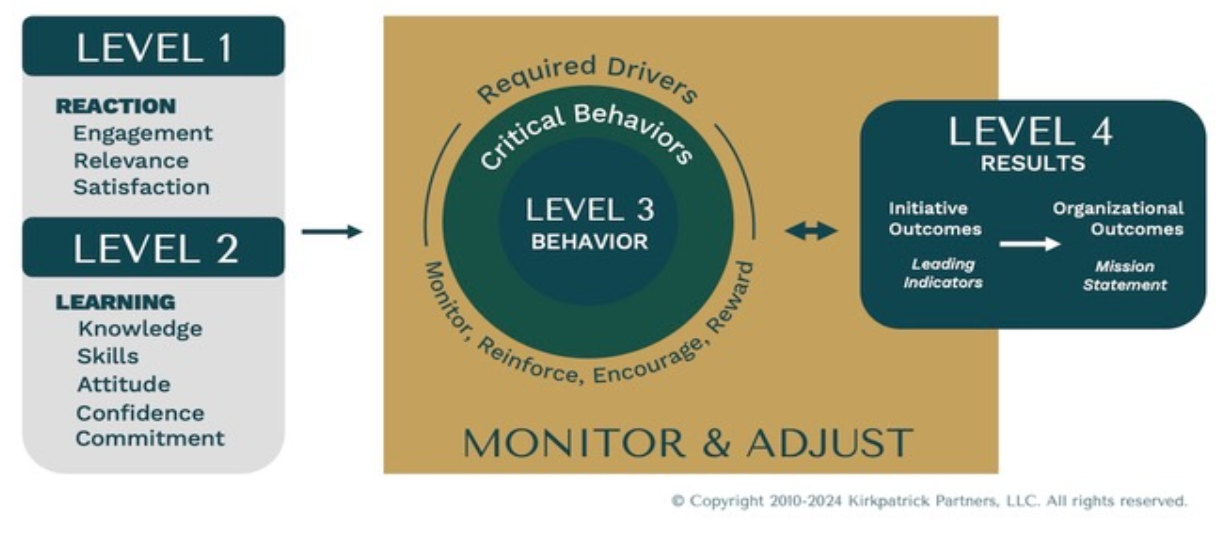 Learning, Behavior Change, Outcomes
BEHAVIOR
CHANGE
OUTCOMES
LEARNING
Identify your own examples.
Finding Time for Training
Making time builds positive momentum: staff retention, engagement, outcomes
Plan breakout session at orientation (or during initial weeks of onboarding) for new employment staff

Work through a topic each month at staff meeting

Embed the tools in operations (guidebook, scorecard, SDR, share data regularly); model the practices yourself

Promote just-in-time learning for problem solving

Use 1:1 supervision sessions (individualized and self-directed; link to their life experience; link to problem solving; motivations clear)
?
Questions, Discussion, and Resources